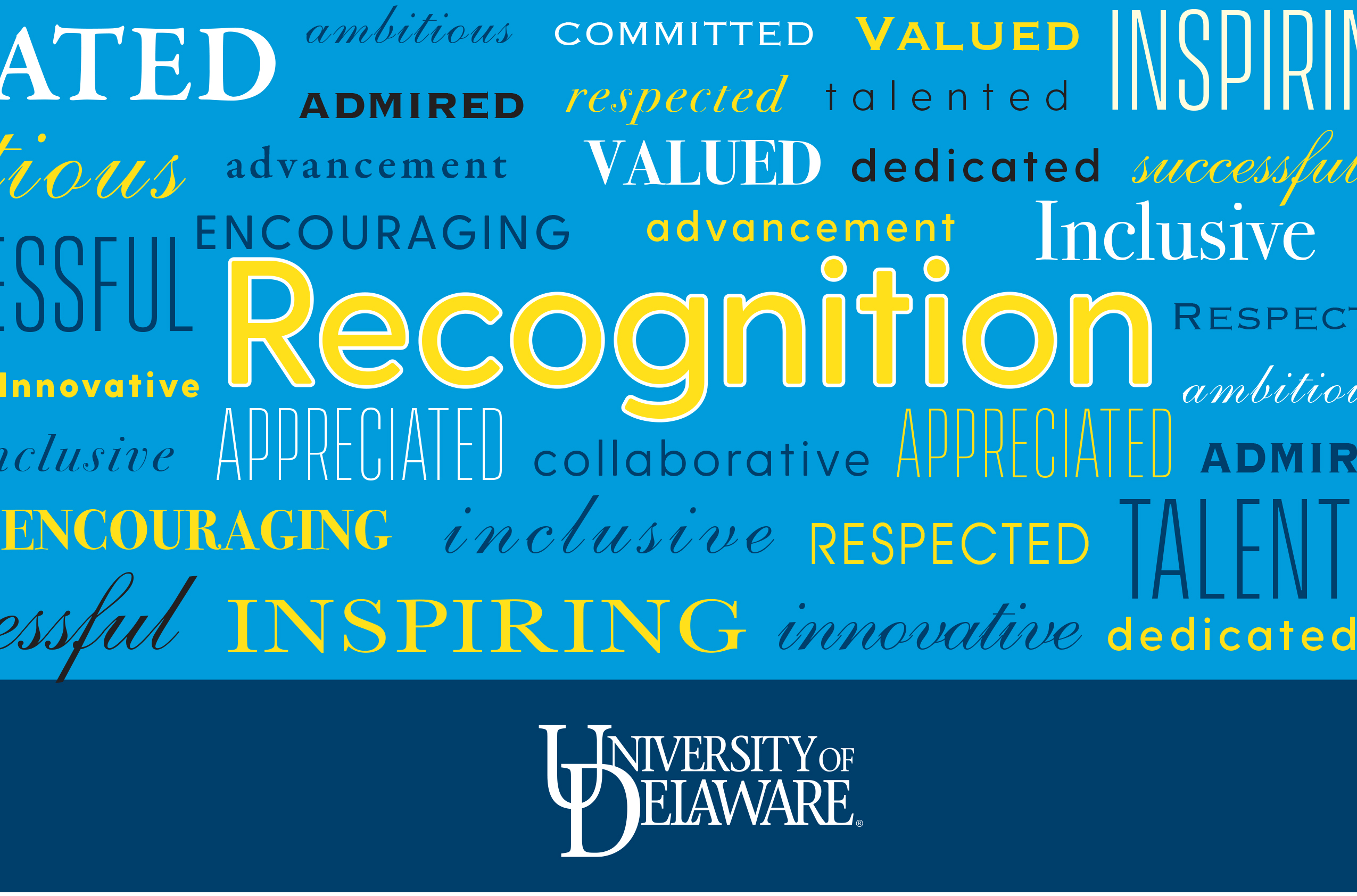 “Thank you slide with message 
from College or Unit Leadership”
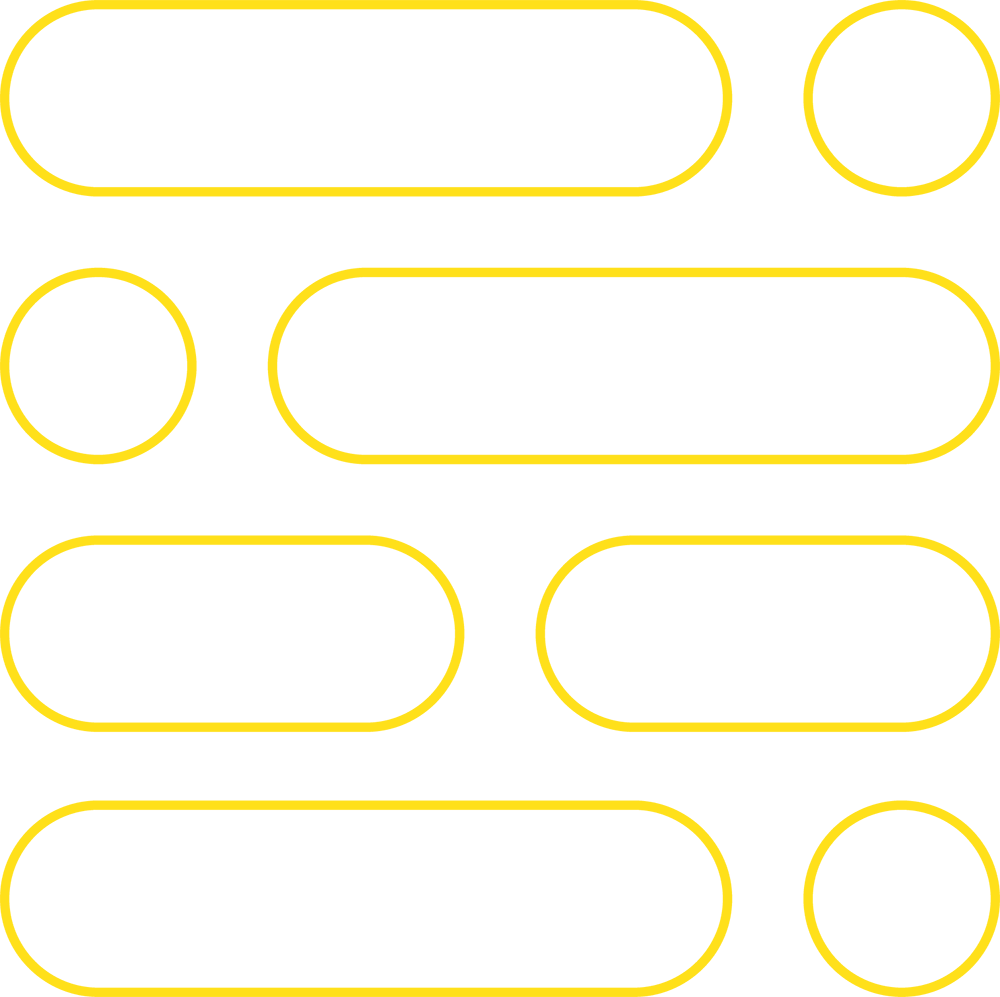 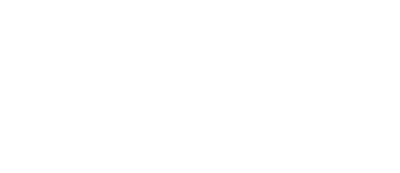 1
YoUDee
# of Years
Congratulations and thank you 
for your dedication and service 
to the University of Delaware!
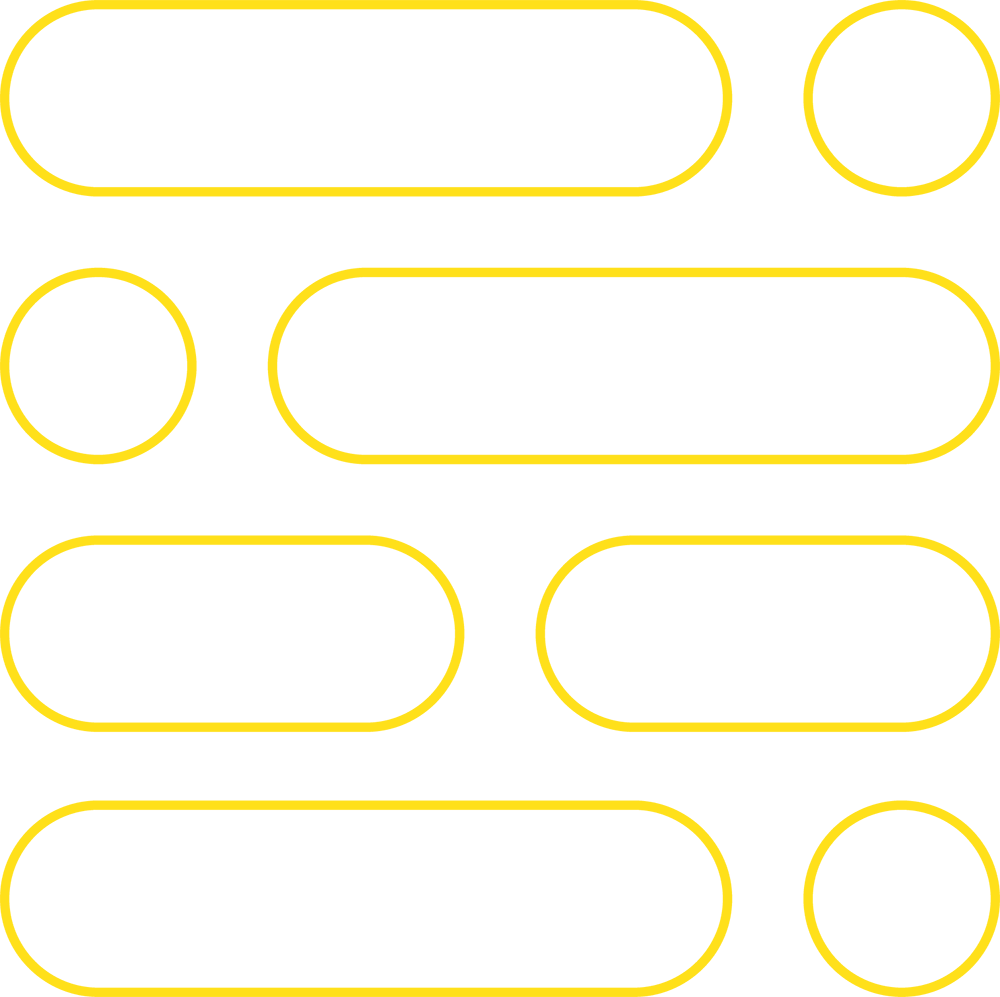 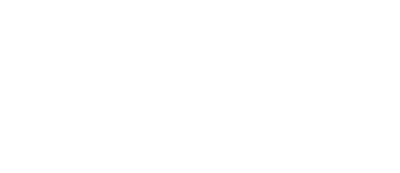